Economics of Power Generation
Dr. Eng. Ramzi R .Barwari
Professor /Thermal Power/Refrigeration &Air-conditioning
Consultant Engineer
Salahaddin University/College of Engineering
Mechanical & Mechatronics Engineering Department
…………………………………………………………………………………………………………………
  Fourth Grade 
  Academic year 2021-2022
(week 3,4)
Methods of Determining Depreciation
There is reduction in the value of the equipment and other property of the plant every year due to depreciation. 
The following are the commonly used methods for determining the annual depreciation charge : 
(i) Straight line method ; 
(ii) Diminishing value method ;
 (iii) Sinking fund method
(i) Straight line method. In this method, a constant depreciation charge is made every year on the basis of total depreciation and the useful life of the property. Obviously, annual depreciation charge will be equal to the total depreciation divided by the useful life of the property. Thus, if the initial cost of equipment is 1,00,000 $ and its scrap value is 10,000 $ after a useful life of 20 years, then,
 Annual depreciation charge = Total depreciation/ Useful life = 1,00 ,000- 10, 000 /20 = 4,500$
 In general, the annual depreciation charge on the straight line method may be expressed as :
Annual depreciation charge = P- S/ n
Where:
 P = Initial cost of equipment
 n = Useful life of equipment in years
 S = Scrap or salvage value after the useful life of the plant
The straight line method is extremely simple and is easy to apply as the annual depreciation charge can be readily calculated from the total depreciation and useful life of the equipment
Example -1-
A hydro power plant is to be used as peak load plant at an annual load factor of 30%. The electrical energy obtained during the year is 750 × 10 5 kWh. Determine the maximum demand. If the plant capacity factor is 24% find reserve capacity of the plant.
Solution.
 E = Energy generated = 750 × 105 kWh
 Average load = 5 (750 x10) /8760 = 8560 kW
 where 8760 is the number of hours in year.
 Load factor = 30% 
M = Maximum demand
 Load factor = Average load/Maximum demand
 M = 85,600/ 0.3 = 28.530 kW
 C = Capacity of plant 
Capacity factor = E/ (Cx 8760) 
 0.24 = (750x 105 )/ (Cx 8760)
 C= 35,667 kW
 Reserve capacity = C – M = 35,667 – 28,530 
= 7137 kW. Ans.
Example 2.
 A steam power station has an installed capacity of 120 MW and a maximum demand of 100 MW. The coal consumption is 0.4 kg per kWh and cost of coal is 80 $per tonne. The annual expenses on salary bill of staff and other overhead charges excluding cost of coal are 50 × 10 $. The power station works at a load factor of 0.5 and the capital cost of the power station is 4 × 10 $ . If the rate of interest and depreciation is 10% determine the cost of generating per kWh.
Solution. Maximum demand = 100 mW
 Load factor = 0.5
 Average load = 100 × 0.5 = 50 MW = 50 × 1000 = 50,000 kW.
 Energy produced per year = 50,000 × 8760 = 438 × 106 kWh.
 Coal consumption = 438 × 106 × (0.4/1000) = 1752 × 106 tonnes.
 Annual Cost
 (1) Cost of coal = 1752 × 102 × 80 = $14,016 × 102 
(2) Salaries = 50 × 10 5
(3) Interest and depreciation = (10/100) × 4 × 105 =$ 4×104
Total cost = 14,016 × 103 + 50 × 105 + 4 × 104 = $19,056 ×10 3
 Cost of generation per kWh = (19,056 103 )/ (438x 106 ) ×100 = 4.35 Cent. Ans
Example 3.
 A new factory having a minimum demand of 100 kW and a load factor of 25% is comparing two power supply agencies. 
(a) Public supply tariff is 40 $ per kW of maximum demand plus 2 Cent per kWh.
 Capital cost = 70,000 $ 
Interest and depreciation = 10%
 (b) Private oil engine generating station.
 Capital Cost = 250,000$
 Fuel consumption = 0.3 kg per kWh 
Cost of fuel = 70$ per tonne
 Wages = 0.4 Cent per kWh 
Maintenance cost = 0.3 Cent per kWh
 Interest and depreciation = 15%.
Solution. 
Load factor = Average load/Maximum demand 
Average load = Load factor × Maximum demand
 = 0.25 × 700 = 175 kW. 
Energy consumed per year = 175 × 8760 = 153.3 × 104 kWh. (a) Public Supply
 Maximum demand charges per year = 40 × 700 = 28,000$ Energy charge per year = 2/ 100 × 153.3 × 10 4= 30,660 Interest and depreciation = 10/ 100 × 70,000 = 7,000$. 
Total cost = [28,000 + 30,660 + 7,000]$ = 65,660$
 Energy cost per kWh = (65,660/ 153.3) × 10 4= 429 cent
(b) Private oil engine generating station 
Fuel consumption = (0.3x 153.3x 10 4)/ 1000 = 460 tonnes
 Cost of fuel = 460 × 70 = 32,000$
 Cost of wages and maintenance = {(0.4 + 0.3)100} × 153.3 × 104 = 10,731$.
Interest and depreciation =( 15 /100 )× 250,000 =37,500$
Total cost = [33,203 + 10,731 + 37,500]$ = 80,431$ 
Energy cost per kWh 
(80,431/ 153.3 × 104 )x100
= 5.2 Cent. Ans.
Example .4
 A generating station has a maximum demand of 50,000 kW. 
Calculate the cost per unit generated from the following data :
 Capital cost = 95 × 106$ ; 
Annual load factor = 40% Annual cost of fuel and
 oil = 9 × 106$ ; 
Taxes, wages and salaries etc. = 7·5 × 106$
 Interest and depreciation = 12%
Solution : 
Units generated/annum = Max. demand × L.F. × Hours in a year 
= (50,000) × (0·4) × (8760) kWh = 17·52 × 107 kWh 
Annual fixed charges
 Annual interest and depreciation = 12% of capital cost 
= 0·12 × 95 × 106 $= 11·4 × 106$ 
Annual Running Charges 
Total annual running charges = Annual cost of fuel and oil + Taxes, wages etc. = (9 × 106 + 7·5 × 106 )$ = 16·5 × 106 $
Total annual charges = (11·4 × 106 + 16·5 × 106 )$ = 27·9 × 106$
 ∴ Cost per unit = (27. 9 x 10 6 / 17 52 x 10 7 )= 0·16$ = 16 Cent
Example 5.
 A generating station has an installed capacity of 50,000 kW and delivers 220 × 106 units per annum. 
If the annual fixed charges are 160$ per kW
 installed capacity and running charges are 4 Cent per kWh,
 Determine the cost per unit generated.
Solution : 
Annual fixed charges = 160 × Plant capacity
 = 160 × 50,000$ = 80 × 105$
 Annual running charges = 0·04 × 220 × 106$ 
= 88 × 105 $
Total annual charges = (80 × 105 + 88 × 105 )$
 = 168 × 105$
 Cost per unit = 168 x10 5/220x10 6
= 0·0764$ = 7·64 Cent
Example 6.
 A generating plant has a maximum capacity of 100 kW and costs 1,60,000$. 
The annual fixed charges are 12% consisting of 5% intererst, 5% depreciation and 2% taxes.
 Find the fixed charges per kWh if the load factor is 
(i) 100% and 
(ii) 50%.
Example 7. 
A generating station has the following data :
 Installed capacity = 300 MW ; 
Capacity factor = 50% ; Annual load factor = 60% Annual cost of fuel, oil etc. = 9 × 107$ ; 
capital cost = 10 9$ ; 
annual interest and depreciation = 10%. Calculate
 (i) the minimum reserve capacity of the station and (ii) the cost per kWh generated.
Maximum demand = 100 kW
 Annual fixed charges = 0·12 × 1,60,000$ = 19,200 $
(i) When load factor is 100% 
Units generated/annum = Max. demand × L.F. × Hours in a year = 100 × 1 × 8760 = 8,76,000 kWh 
Fixed charges/kWh = 19, 200 /8 ,76, 000 = 0·0219$ = 2·19 Cent
(ii) When load factor is 50% 
Units generated/annum = 100 × 0·5 × 8760 = 4,38,000 kWh 
Fixed charges/kWh = 19 ,200 /4, 38, 000 $= 0·0438 $= 4·38 Cent
 It is interesting to note that by decreasing the load factor from 100% to 50%, the fixed charges/ kWh have increased two-fold. Incidentally, this illustrates the utility of high load factor.
Solution : 
(i) Capacity factor, C.F. = Average demand/ Installed capacity ...
(i) Load factor, L.F. = Average demand /Max. demand ...
(ii) Dividing (i) by (ii), 
we get, C.F./ L.F. = Max. demand /Installed capacity
Max. demand = Installed capacity × C.F. /L.F. = 300 × 0. 5 /0 .6 = 250 MW
 ∴ Reserve capacity = 300 − 250 = 50 MW 
(ii) Units generated/annum = Max. demand × L.F. × Hours in a year
 = (250 × 103 ) × (0·6) × 8760 kWh = 1314 × 106 kWh 
Annual fixed charges = Annual interest and depreciation
 = 0·1 × 109$ = 108 $
Annual running charges = 9 × 107$
 ∴ Total annual charges = (108 + 9 × 107 ) $= 19 × 107$
 ∴ Cost per kWh = 19 x 10 7 / 1314 10 7 6 = $ 0·14 = 14 Cent
SEIF-TEST 
1. 
Fill in the blanks by inserting appropriate words/figures. 
(i) Depreciation is the ............ in value of equipment due to ........... 
(ii) The cost of electrical energy can be divided into three parts viz., ............ and ...........
 (iii) The number of units generated will be more if the load factor is ............
 (iv) Semi-fixed cost is directly proportional to .............. on power station. (v) The running cost is directly proportional to ................
 (vi) In the diminishing value method, depreciation charges are heavy in ............. years. 
(vii) The annual deposit is .............. in sinking fund method as compared to straight line method.
2.
 Pick up the correct words/figures from the brackets and fill in the blanks.
 (i) Fixed cost of electrical energy ............. maximum demand. (depends upon, does not depend upon)
 (ii) For the same maximum demand, if load factor is decreased, the cost of energy is ............. (increased, decreased, not affected ) 
(iii) Average load is ............... if the load factor increases. (increased, decreased ) 
(iv) The annual, ............... cost is due to the annual cost of fuel, oil, taxation, wages and salaries to the operating staff. (running, fixed)
THEORETICAL PROBLEMS
1. Define: load factor, utility factor, plant operating factor, capacity factor, demand factor and diversity factor.
 2. What is the difference between demand factor and diversity factor?
 3. What is ‘diversity factor’ ? List its advantages in a power system. 
4. Prove that the load factor of a power system is improved by an increase in diversity of load.
 5. What is meant by load curve? Explain its importance in power generation. 
6. Define ‘depreciation’ and explain its significance.
 7. Explain the sinking fund method of calculating the depreciation.
 8. Discuss the factors to be considered for, ‘plant selection’ for a 
9. How ‘load duration curve’ is obtained from ‘load’ curve ?
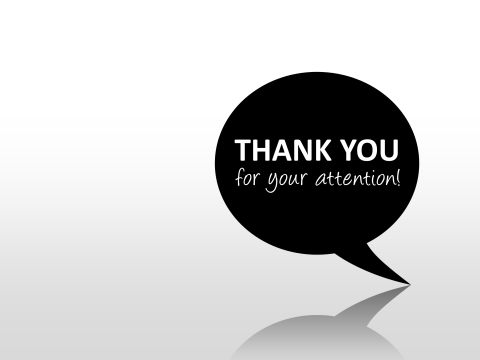